HALF LIFE CALCULATIONS
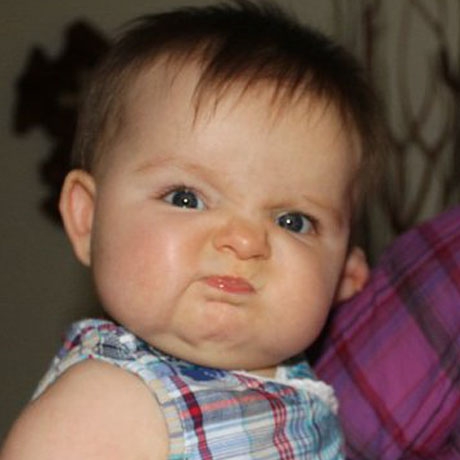 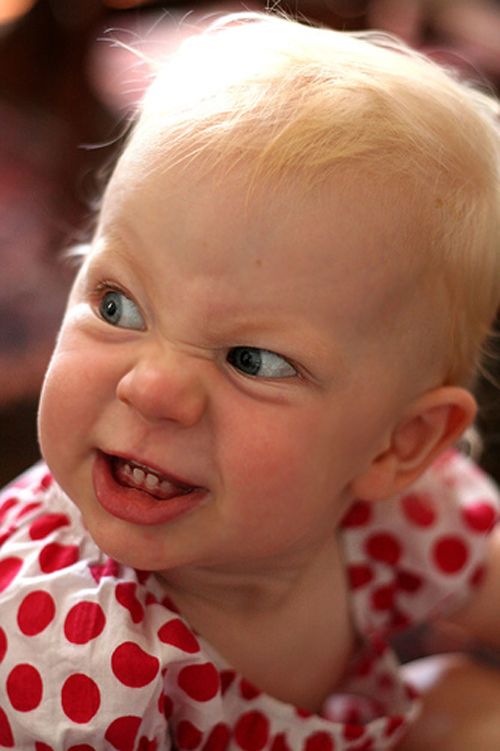 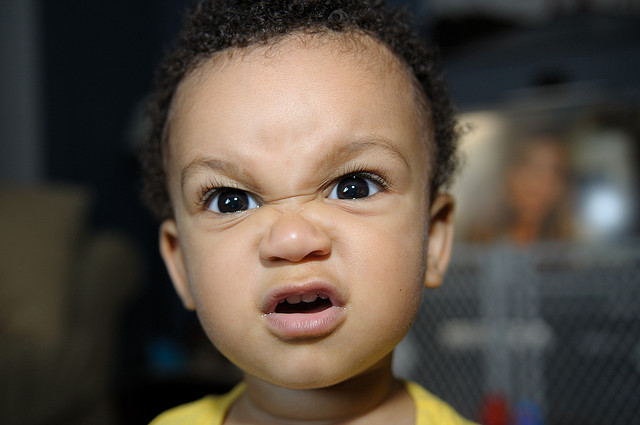 1.  WHAT IS HALF LIFE
THE TIME IT TAKES FOR HALF OF A RADIOACTIVE SUBSTANCE TO DECAY
BASED ON PROBABILITY
DIFFERENT ISOTOPES HAVE DIFFERENT HALF LIVES
AMOUNT RADIOACTIVE AFTER EACH HALF LIFE =  ½  ¼  1/8  1/16  1/32  1/64  …
CAN USE TO FIND THE AGE OF ROCKS OR FOSSILS
PARENT=STILL RADIOACTIVE, DAUGHTER=NOT RADIOACTVE ANYMORE
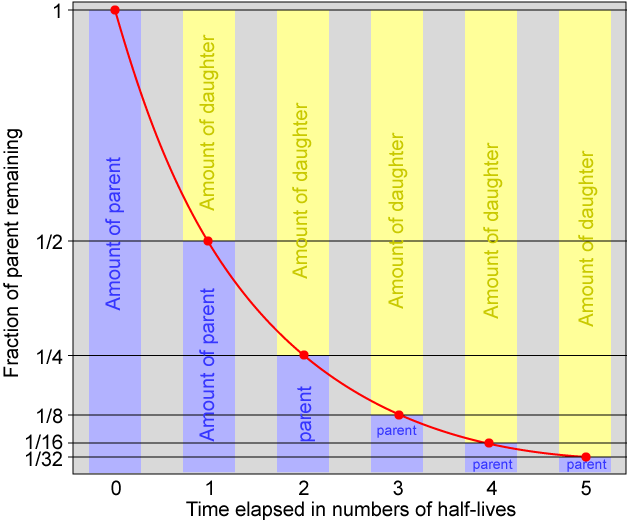 2.  WHY IS HALF LIFE IMPORTANT?
PLANTS AND ANIMALS TAKE IN CARBON 14 DURING LIFE
WE KNOW ON AVERAGE HOW MUCH IS IN A LIVE BONE
DEAD PLANTS AND ANIMALS DON’T EAT OR BREATHE
EVERY 5730 YEARS HALF OF IT WILL TURN INTO NITROGEN 14 (WE CAN CALCULATE THE AGE OF A BONE)
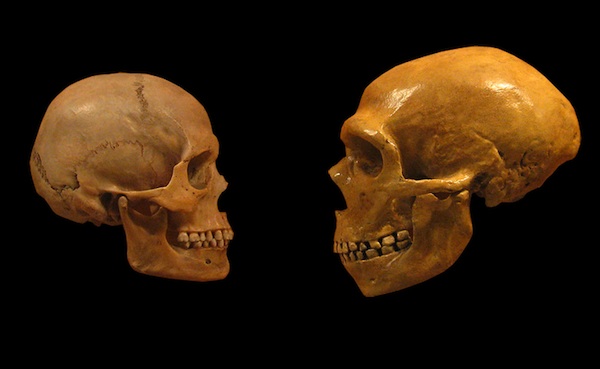 EX)  IF A LIVE BONE HAS 100 GRAMS OF CARBON 14, AND A DEAD BONE (SAME MASS) HAS ONLY 25 GRAMS OF CARBON 14, HOW MANY TIMES WAS YOUR AMOUNT CUT IN HALF?  TWO TIMESHOW OLD IS THE BONE?  2 X 5730 YEARS OR 11460 YEARS.CAN CARBON 14 BE USED FOR ROCKS?  NO, THEY DON’T EAT OR BREATHE.
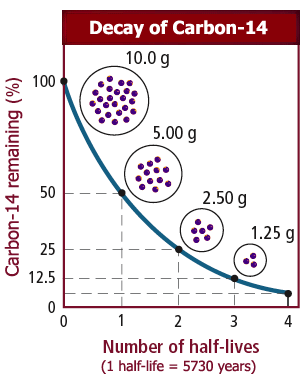